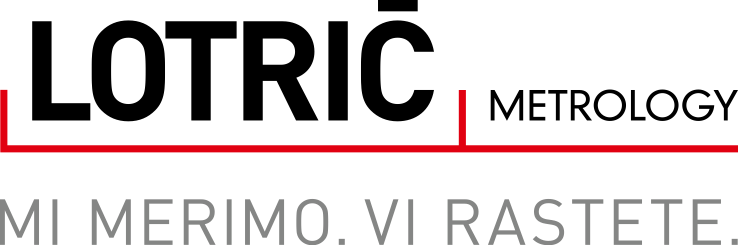 Promocija zdravja 
na delovnem mestu
»Tveganje na delovnem mestu? NE, HVALA!«
Marko Lotrič, 20. oktober 2016
„There is a measure in everything.“
 
― William Shakespeare
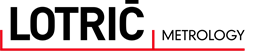 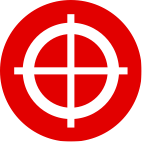 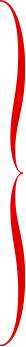 kalibracije
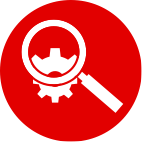 preskušanje
ugotavljanje skladnosti
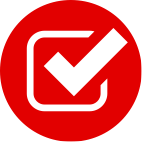 M&Q AKADEMIJA
meroslovne rešitve
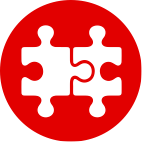 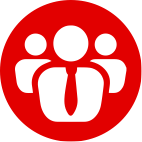 zastopstva
Družinsko podjetje
1923
laboratorij
1991
ustanovitev
110+
zaposlenih
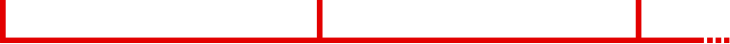 8 podjetij v skupini 
LOTRIČ Metrology
LOTRIČ Meroslovje, SLO
LOTRIČ Certificiranje, SLO
ISKRA LOTRIČ, SLO
LOTRIČ Messtechnik, AUT
LOTRIČ Mjeriteljstvo, CRO
LOTRIČ Metrologija, SRB
LOTRIČ Control, BIH
LOTRIČ Metrologija, MK
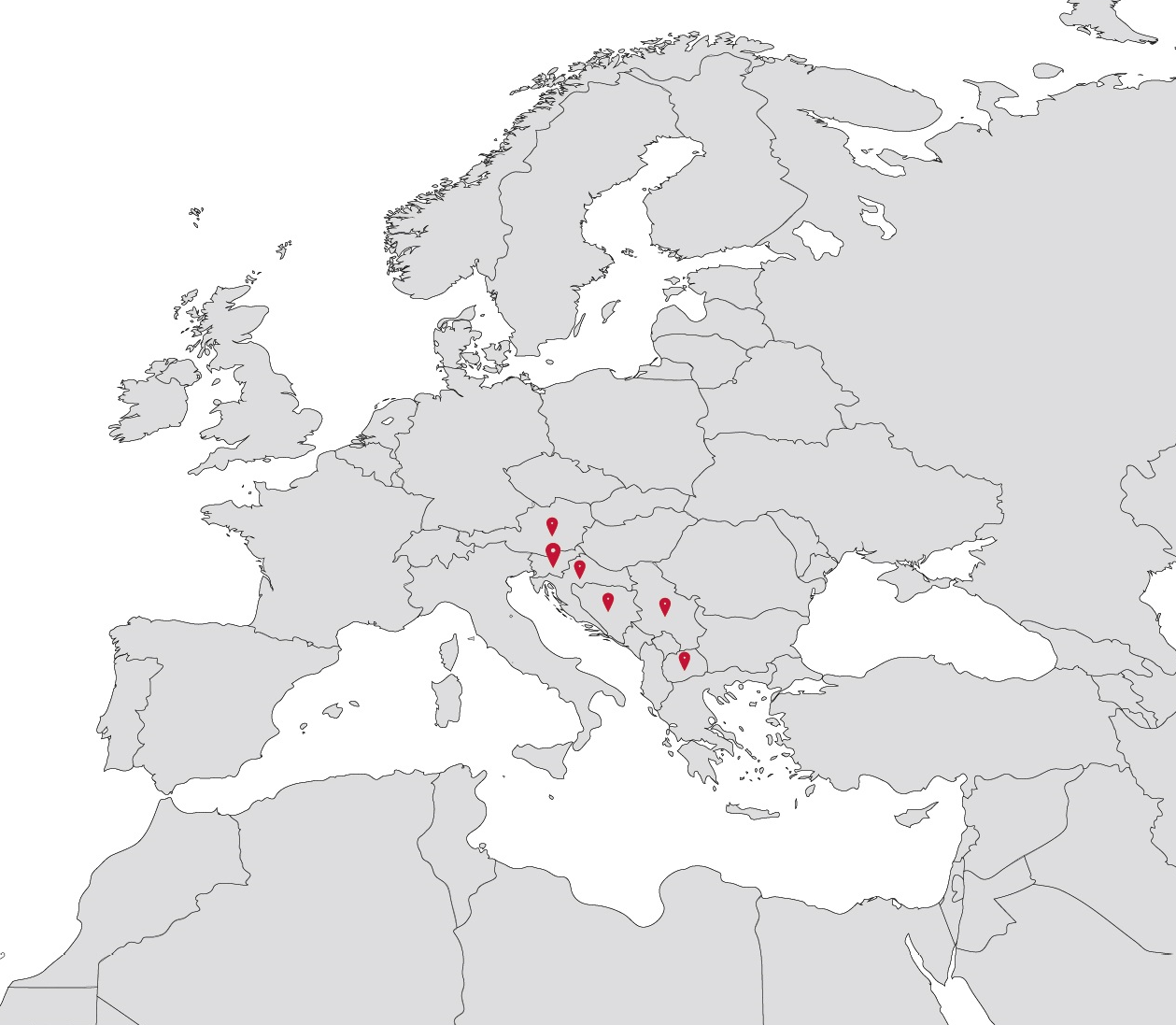 Z LJUBEZNIJO DO MEROSLOVJA
Leto 2013 – formalizacija ukrepov za promocijo zdravja na delovnem mestu
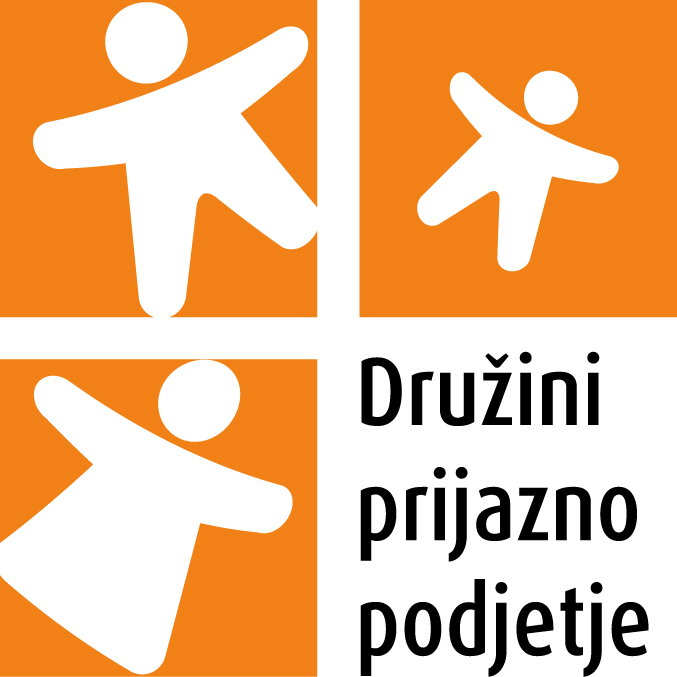 Dan pričnemo s skupno 
jutranjo kavo
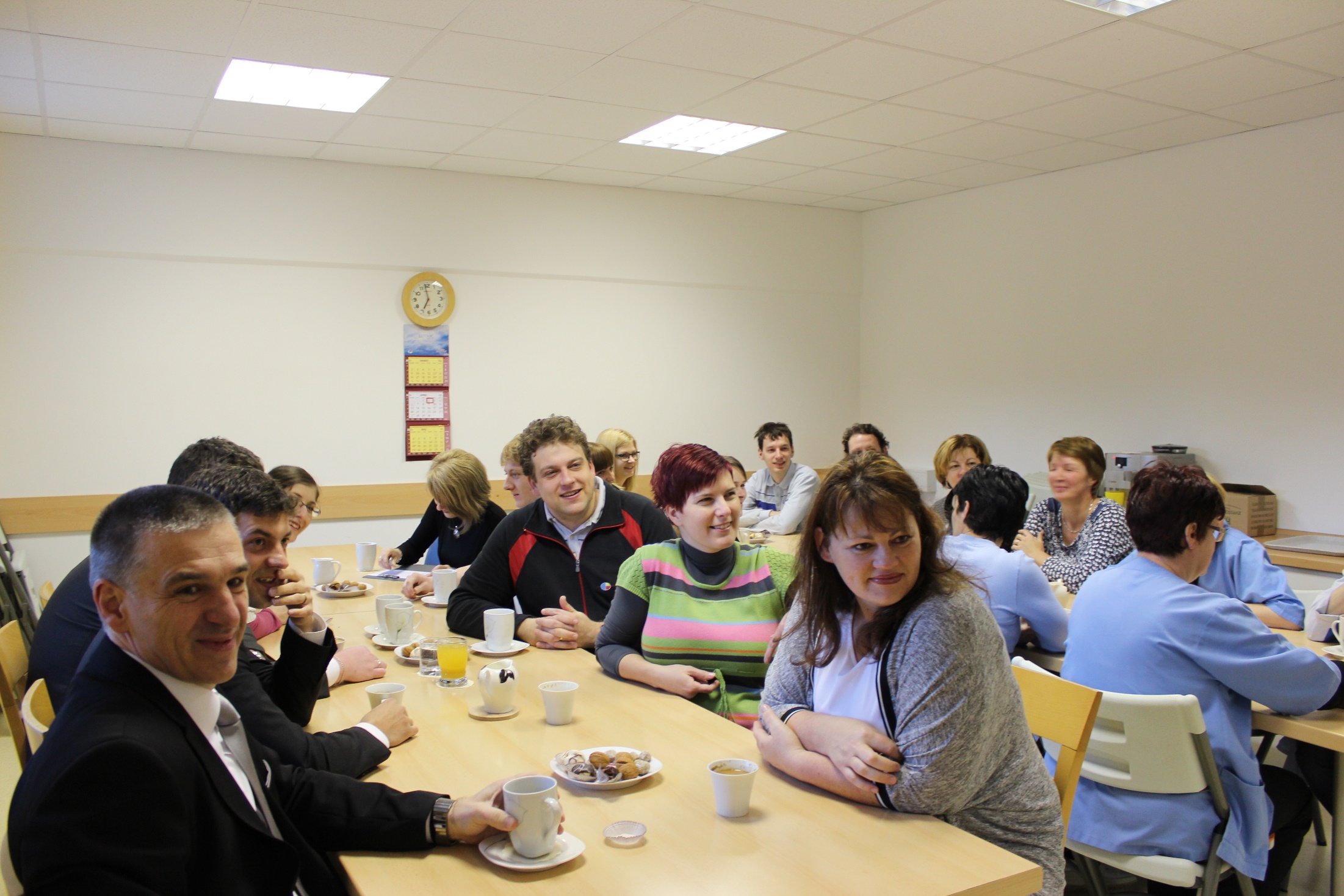 Zdravi prigrizki
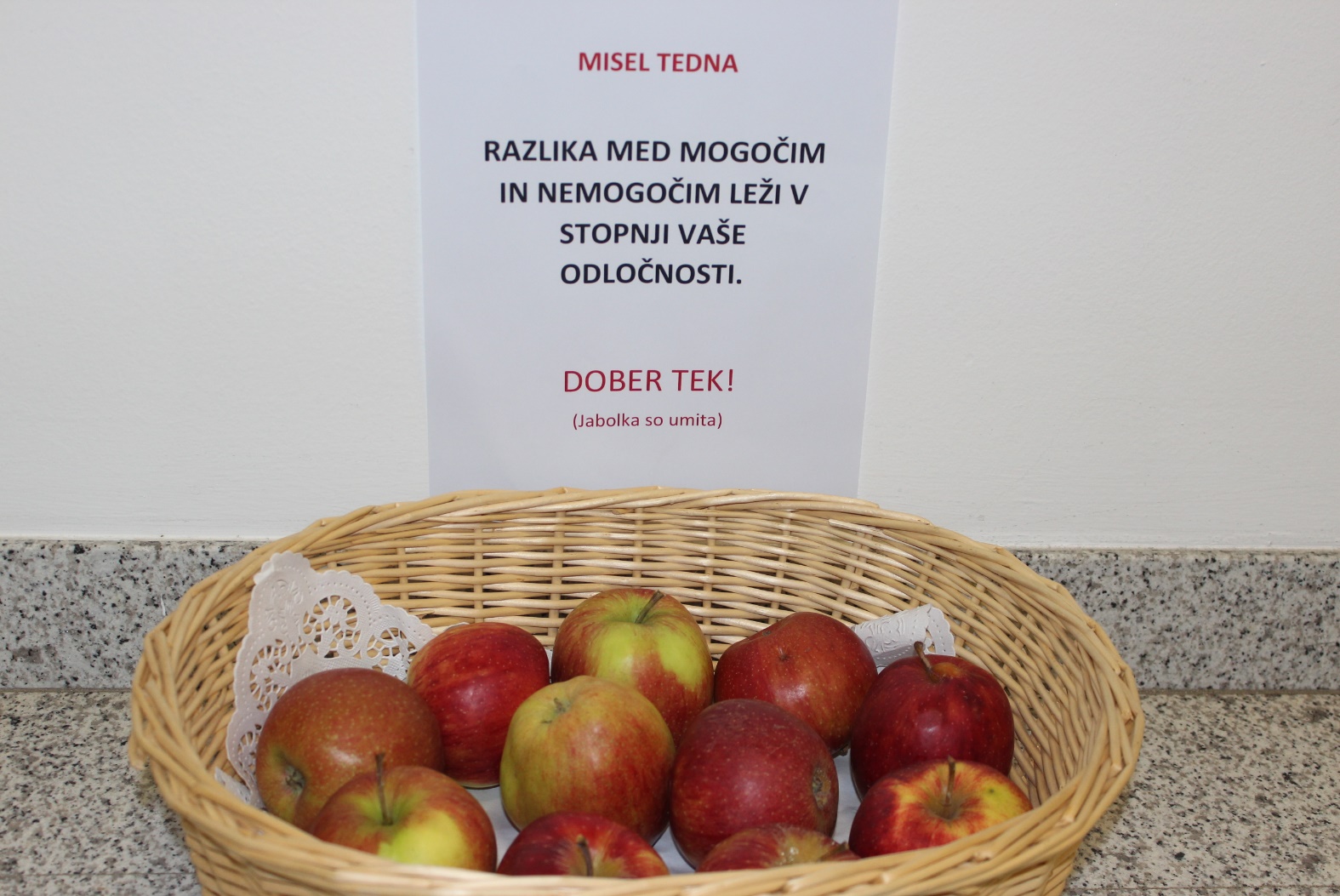 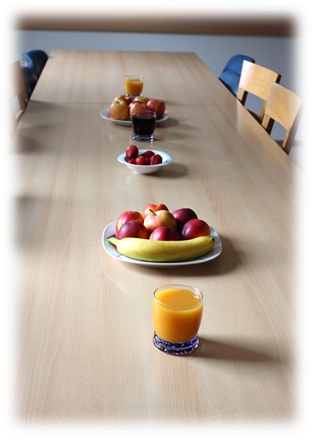 Zdrava delovna mesta
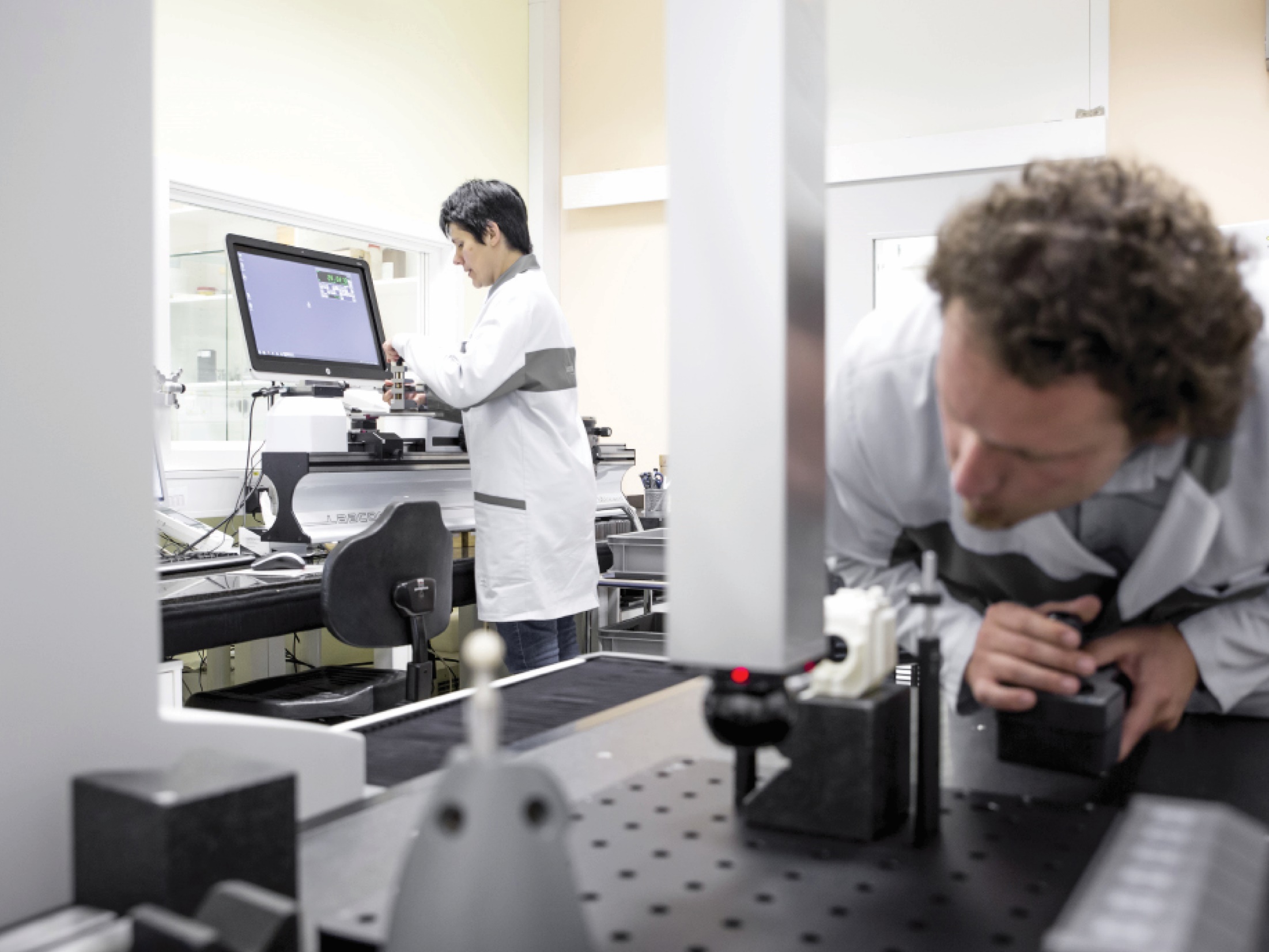 Dobro počutje v pisarni
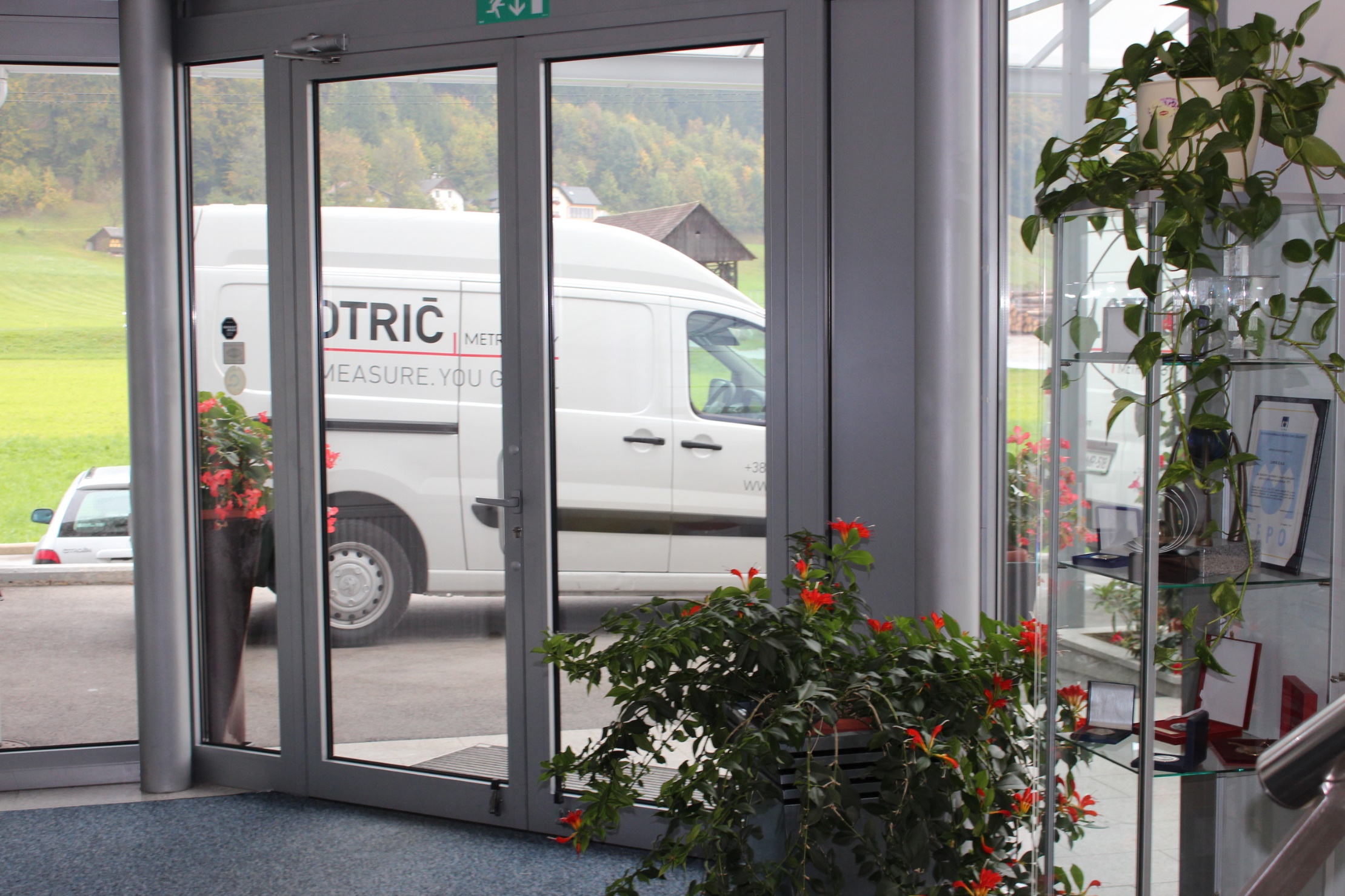 Dobro počutje v pisarni
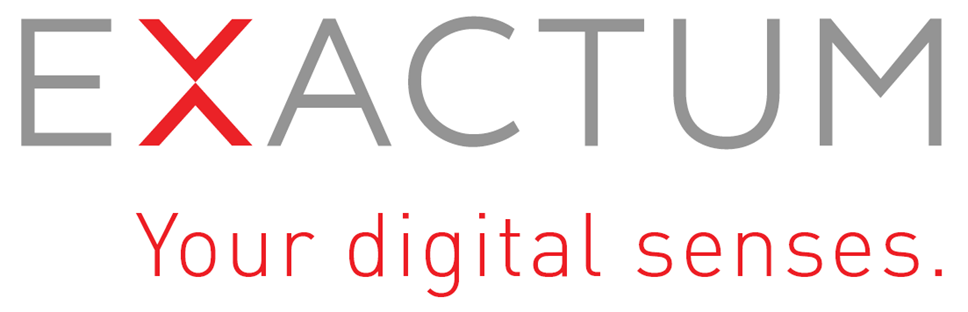 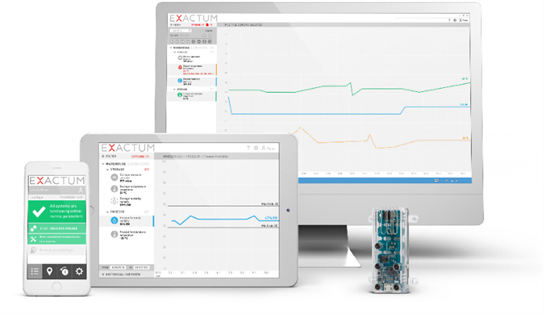 Skrb za zdravje na vsakem koraku
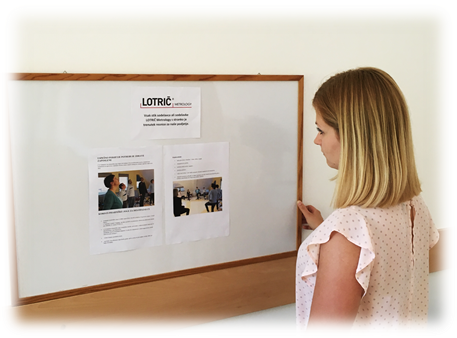 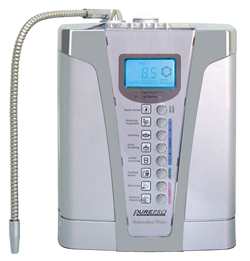 15 minut za sprostitev
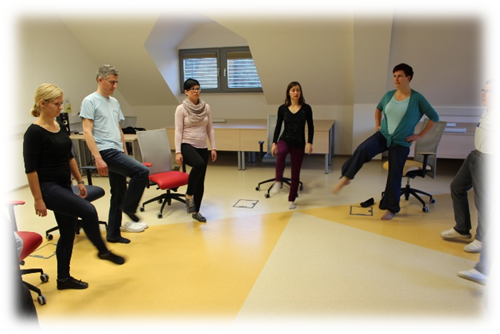 Skupno preživljanje prostega časa
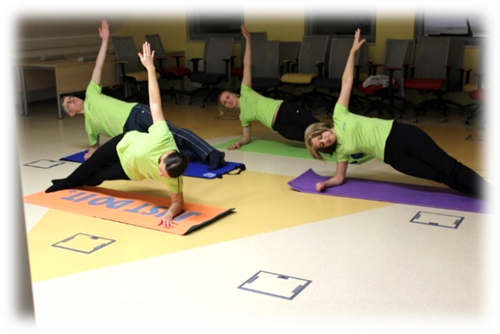 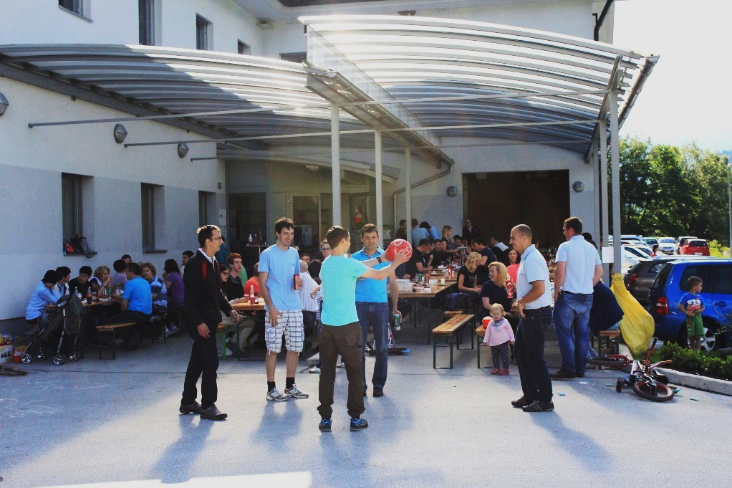 Proces stalnih izboljšav
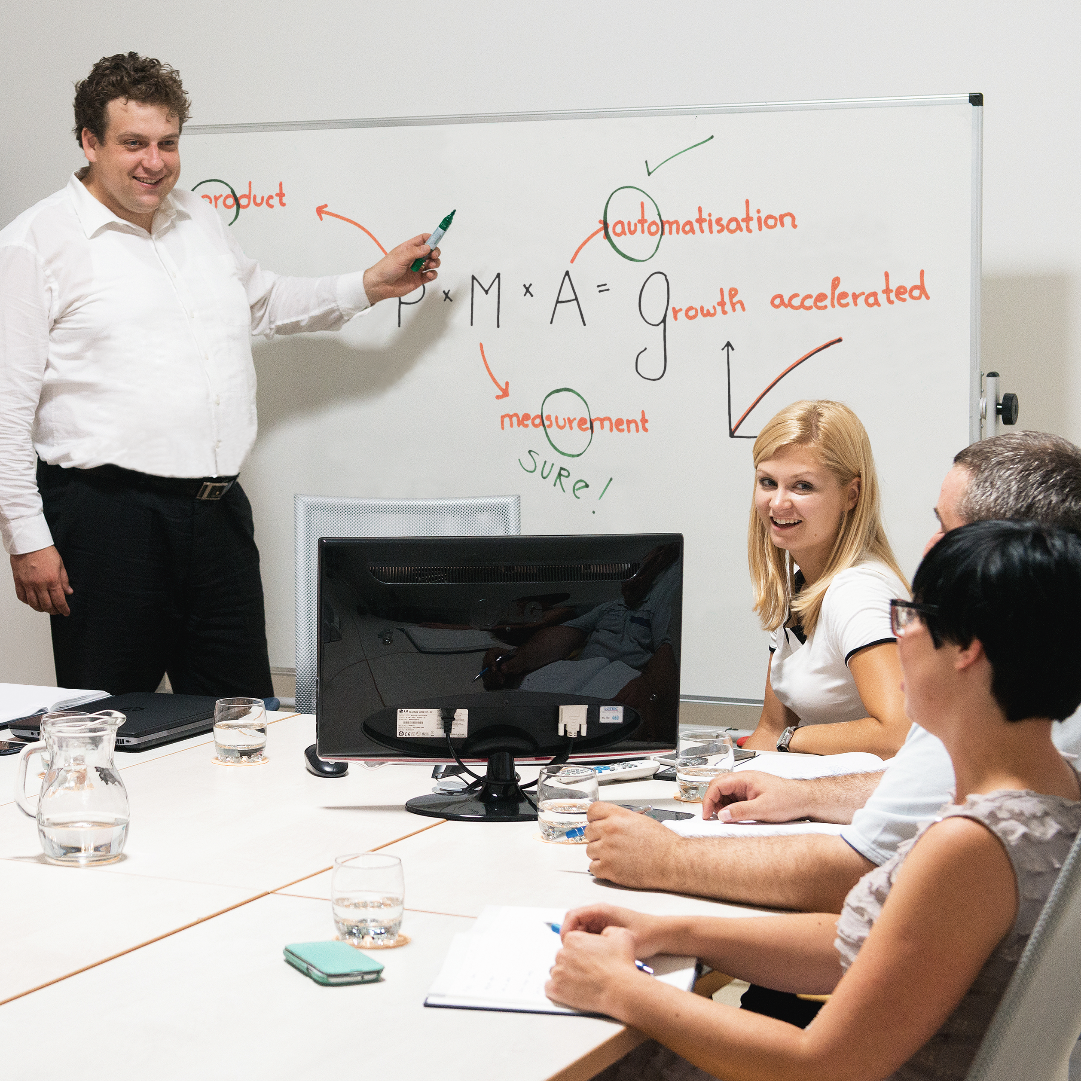 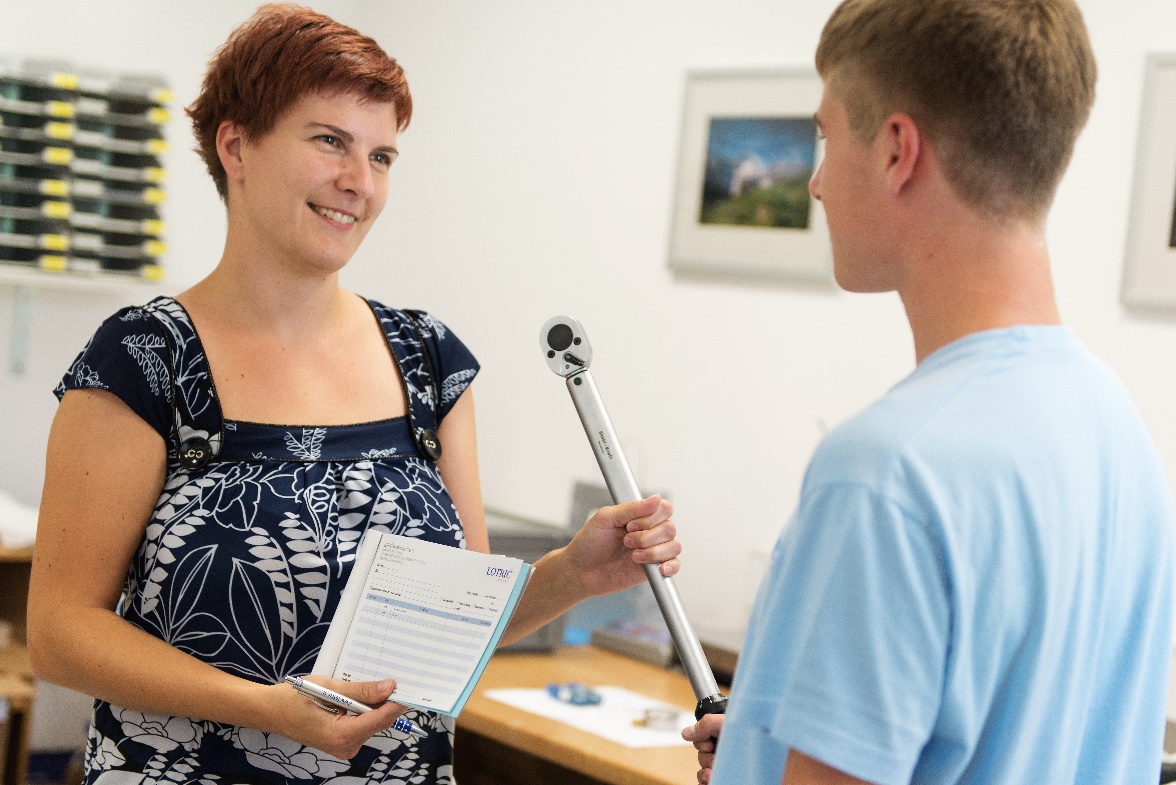 „When you can measure, you know something about it.“
 
― William Thomson, 1st Baron Kelvin
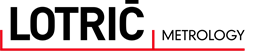 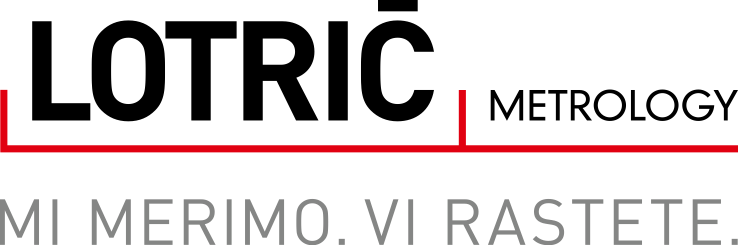